Introduction to the Minnesota Customized Employment Training  (MN CE)
Why Customized Employment?
Customized employment was originally designed for those who are significantly impacted by a disability to secure individualized, community-based employment earning a prevailing wage 
An alternative approach that’s non-comparable and non-competitive
Can be utilized and applied for anyone
A strength and evidence-based approach, which is great because everyone has strengths and abilities! 
Enhances self esteem and builds self confidence with job seekers
Person centered approach to employment
Foundations for Minnesota CE Curriculum
Essential Elements of Customized Employment for Universal Application as MN CE Curriculum
http://www.leadcenter.org/resources/tool-manual/essential-elements-customized-employment-universal-application
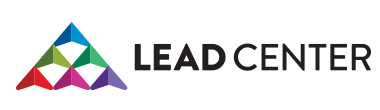 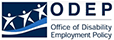 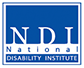 Overview of the MN CE Training
Training consists of 6 days over 16 weeks
The course consists of 31.5 classroom hours & 40 hours of homework
Upon completion of all 6 training days, each attendee will receive an ACRE Certificate with emphasis on Customized Employment.   ACRE is Association of Community Rehabilitation Educators 
This training focuses on Discovery and CE Job Development
Each class participant receives
A manual with handouts, resources, and information 
Access to webinar training sessions
CE Training during a Pandemic
MN CE Training will resume virtually in the fall of 2020 
The 6 days will be broken down into 10 half day sessions
The preferred method of training is in person however the training will include the necessary adjustments to be presented virtually
Practitioners and service providers should review resources for providing customized employment virtually which are included on the partners page of the DEED website under CE
MN CE Training has Two Training Options
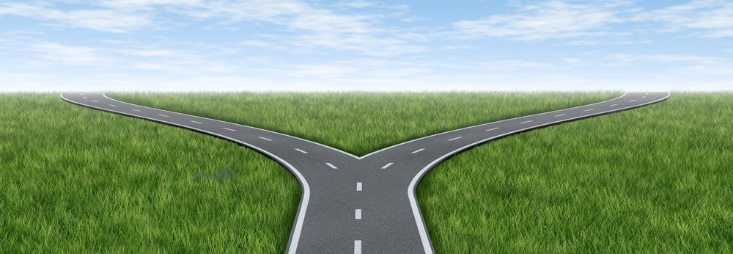 Student
Auditor
Auditor
Completes all 6 training days
Receives an ACRE CE Certificate
Participates in all class activities
Completes their own Visual Resume
Gains knowledge & understanding of the entire Customized Employment process
No preparation required to begin class
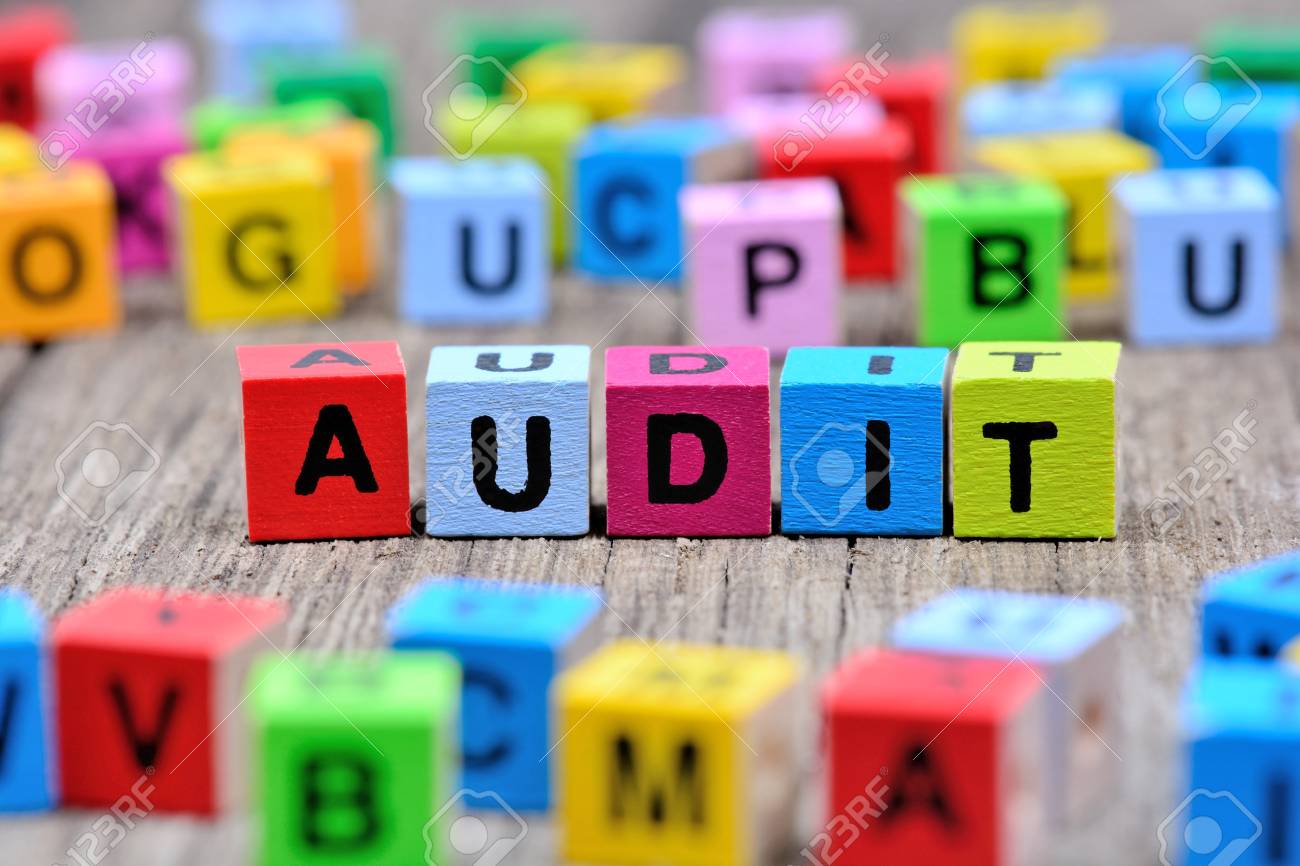 Auditor Continued
Learns each step of the CE process so they have a better understanding of how to guide, make referrals, or manage Discovery and the CE Job Development process

Actively participates in both small and large classroom group activities to enhance learning from real case samples

Develops their own Visual Resume to show as an example of the finished product to potential Discovery and CE Job Development participants

Shares their own experiences and ideas to enhance group learning

Obtains the ACRE Certificate, listed on the national registry
Student
Complete all 6 training days
Receive an ACRE CE Certificate
Participate in all class activities
Spend 3-4 hours per week with the job seeker completing homework
Job seeker should be identified and ready to begin Discovery before day 1 of class with funding in place
Assigned a CE mentor to help guide them through the CE process and training; receive a minimum of 5 hours of mentorship from an experienced CE professional
Student Continued
Work directly with a job seeker during the 16 week class completing Discovery and CE Job Development with an individual who desires competitive, integrated, employment

Take photos and videos of their job seeker engaging in various interest based tasks they complete in order to create a Visual Resume

Develop a Visual Resume for their job seeker which tells their story

Complete a Minnesota Customized Employment Plan (MN CE Plan)
Students will also
Complete a Company Business Presentation explaining CE
Complete a CE Job Development Plan
Complete a Job Analysis for an individual working
Receive an ACRE Certificate in CE upon attending all 6 training days
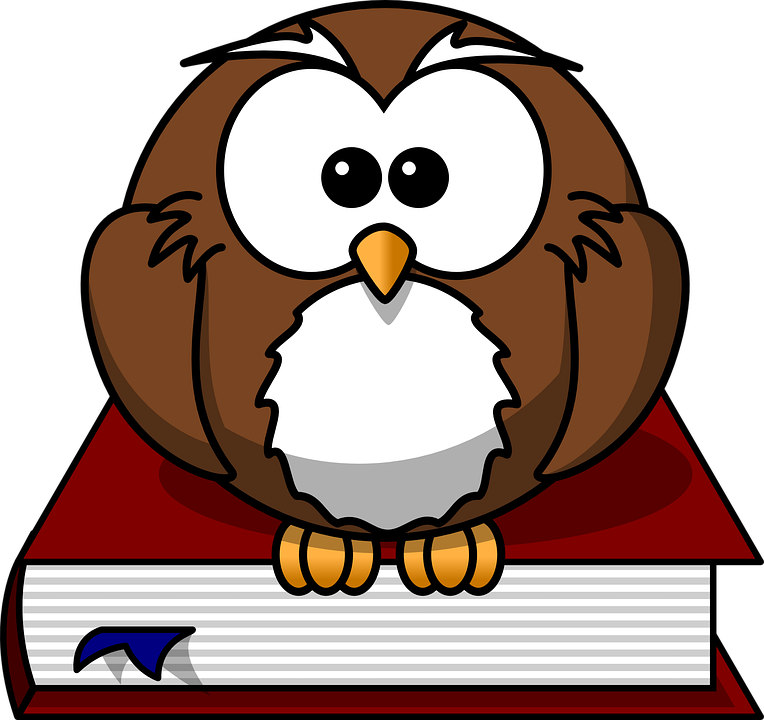 Requirements for Student Role
Select a Job Seeker to work with during the course (this is your responsibility)
An individual who wants or requires Discovery & desires competitive employment
An individual that has a supportive team and time to complete the 16 week process
Has access to funding through VR, Waiver, or other service provision within agency
Is generally stable at this given time in terms of housing, medication, and health
Has adequate time to complete the required homework and Discovery process through the course.  This is typically 3-4 hours per week of activities, less initially then increases
Supports are available as needed through the Discovery and for employment once secured
Have support and frequent communication with your supervisor
How to Select a Job Seeker
We strongly suggest picking a job seeker who…

Has strong interests and is involved with things outside of the “human service world”
Is open to having the CE practitioner come into their home with the purpose of learning who they are and what interests them
Is willing to share information and have their photo taken for employment purposes
Has identified employment supports available to them (training as well as long term supports)
Job Seeker Expectations
Desire to be a part of the CE process and wants to secure employment

Engage in the CE process to their best extent possible

Meet with their CE practitioner on a regular basis, typically weekly

Open to try new things with the support of the practitioner

Willing to share information about themselves
Process for Training Registration
What Does it Cost?
$725.00 per person for students or auditors and includes:
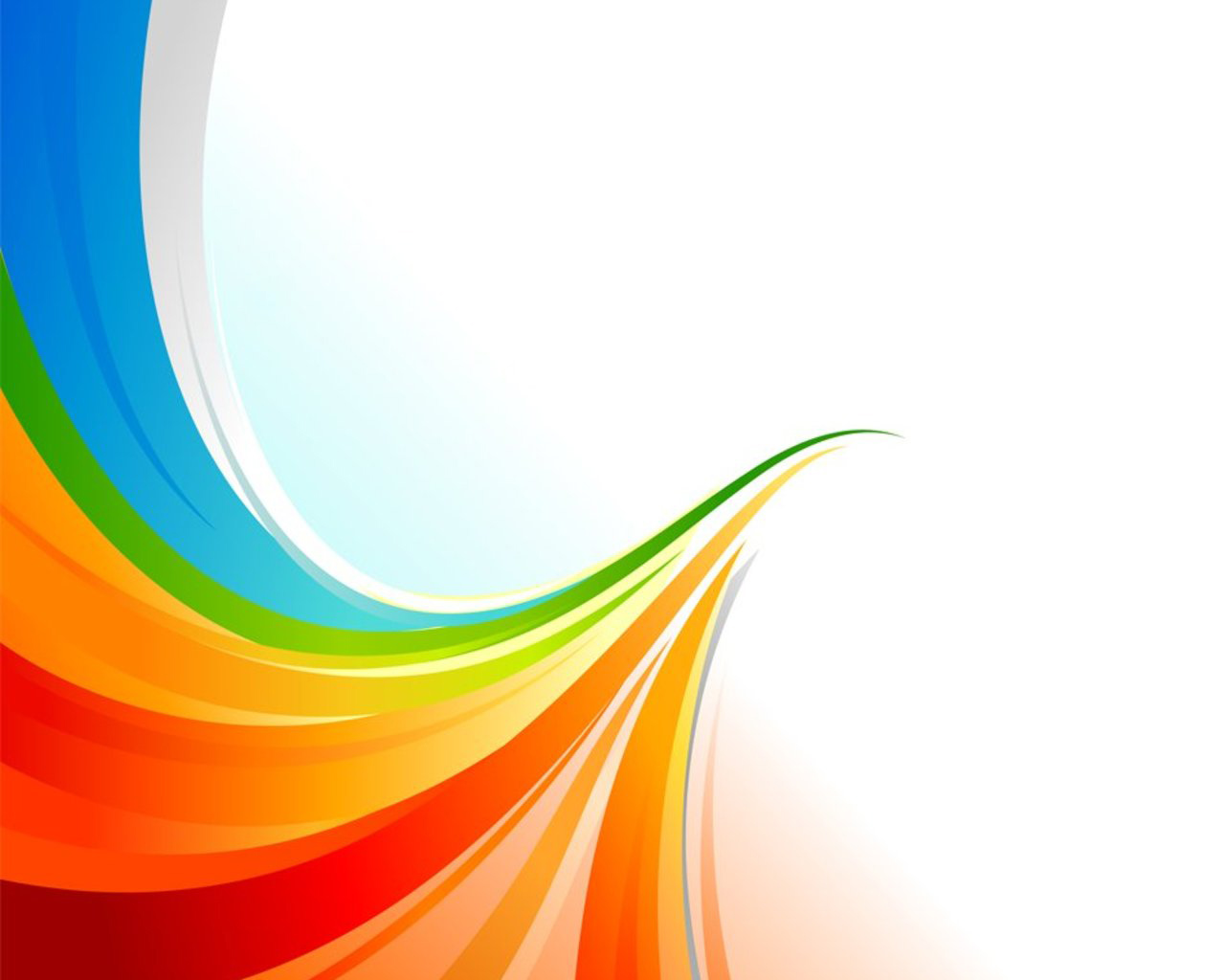 Trainers & Mentors 
Minnesota CE Training Manual and Resources for Success
Cost for Training Supplies
Annual ACRE Certification Costs
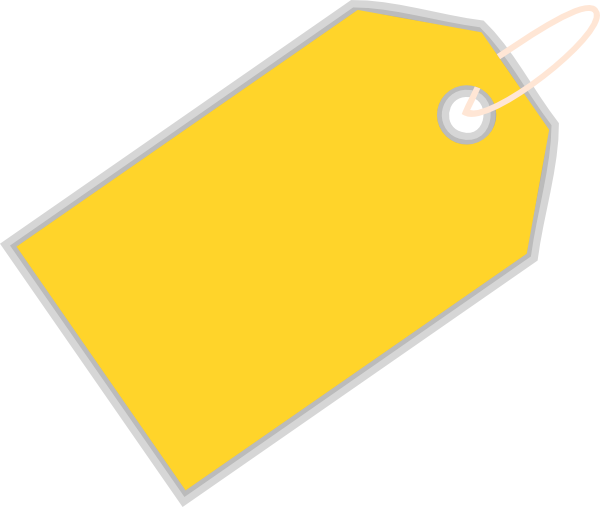 $ 725.00
Who Participates in MN CE Classes
Practitioners who have previously taken other CE training and want to transition to MN Customized Employment Plan Model
MSOCS employees (MN State Operated Community Services)
Individuals who manage employees that perform CE
Individuals who want to become Customized Employment Practitioners by passing the MN Competency Review Process
Teachers, Work Coordinators, Educational employees
Semi-independent living service providers, and many other organizations who serve individuals with significant impacts of disability
Minnesota CE Trainers
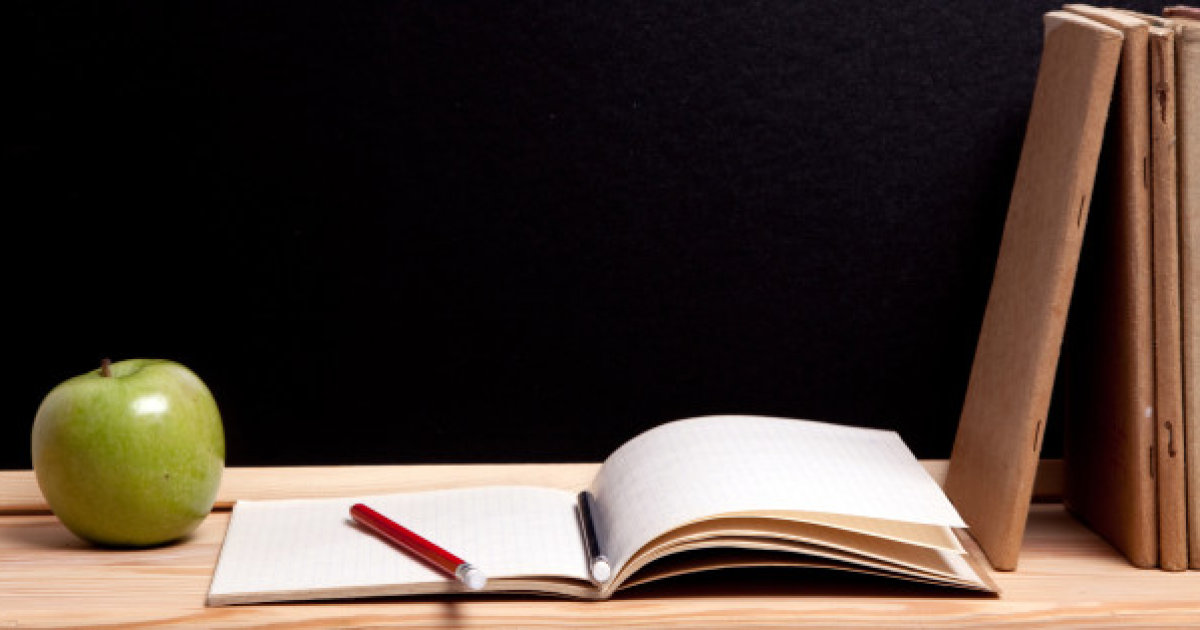 Jolene Juhl, MSOCS
 Josh Dean, VRS
 Lindsay Alexander, MSOCS
 Margie Webb, VRS
Criteria for the VRS MN Competency Review
MN Vocational Rehabilitation Services requires each individual practitioner meet competency standards which model nationwide Essential Elements of Customized Employment for Universal Application.  Essential Elements of Customized Employment standards are agreed upon by national experts.  An individual provider or Community Rehabilitation Program must have a current contract with VR containing Customized Employment Services in order to receive funding for CE. A practitioner may submit their work at anytime and must include the following:
Completion of an ACRE certified training in CE
A completed Discovery document (MN CE Plan, staging record, profiles, etc..)
A Visual Resume 
Once your supervisor reviews all information, submit to josh.dean@state.mn.us or Margie.webb@state.mn.us
Thank You for Your Interest in the MN CE Training!
For any questions or additional information please contact:

Jolene Juhl
Jolene.J.Juhl@state.mn.us

Marci Jasper
Marci.jasper@state.mn.us

Josh Dean 
Josh.Dean@state.mn.us